polecam interesujące  książkibiblioteki Zespołu Szkół IM. Konstytucji 3 maja w iławie
Część 1
Listopad 2020
Błękitna pustyniaRafał Molenda
Pozycja z dziedziny reportażu wojennego, dla ludzi poszukujących prawdy o współczesnej wojnie.
Misja stabilizacyjna w Afganistanie może być dla każdego czymś innym. Inaczej patrzą na nią politycy, inaczej mieszkańcy, a jeszcze inaczej ludzie bezpiecznie pozostający w kraju. A czym jest misja dla samych żołnierzy i jak radzą sobie z jej pełnieniem? O tym właśnie próbuje opowiedzieć nam reporter… 
Robert Ciombor
Błękitna pustynia, RafałA MolendY- to fabularyzowany reportaż wojenny, opowiadający o wydarzeniach jakie miały miejsce podczas XII zmiany Polskiego Kontyngentu Wojskowego w Afganistanie.
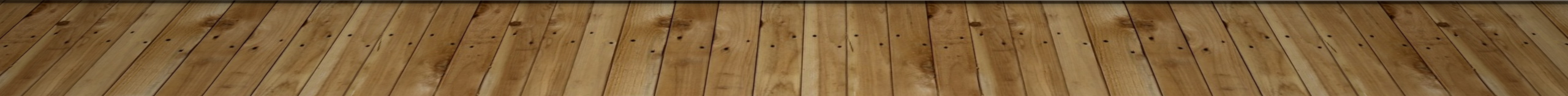 Księżycowy blask T. 1 księżycowej sagiMarah  Woolf
powieść dla młodzieży z elementami fantasy.
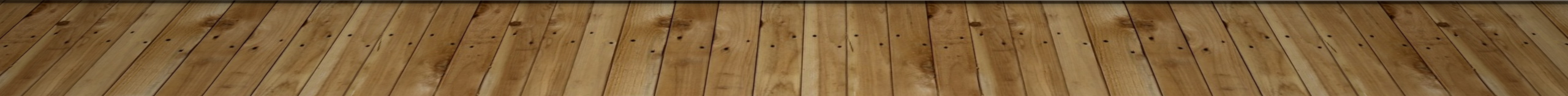 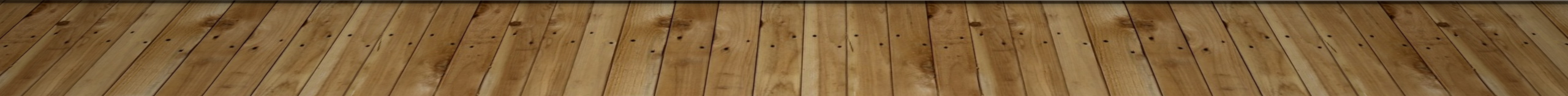 Pierwszy tom z cyklu: Księżycowa saga
Opowiada o niełatwej miłości dwojga nastolatków. Emma po śmierci mamy wyjeżdża z Waszyngtonu i musi zamieszkać z nieznaną dotąd rodziną w Szkocji. Nie przypuszcza, że spotka tam miłość swojego życia - tajemniczego i niedostępnego Caluma. Jest to powieść o dojrzewaniu, trudnej miłości i odwadze, by wytrwale dążyć do celu i spełniać marzenia…
Jeśli chcesz dowiedzieć się jak potoczyły się losy Emmy i Caluma sięgnij po tę właśnie książkę…
Tysiąc pocałunkówTillie  cole
Książka dla wielbicielek romantycznych historii...
Tysiąc pocałunków
to powieść o wielkiej miłości, której nie zniszczył ani upływ czasu ani odległość dzieląca bohaterów. Chłopak i dziewczyna. Uczucie powstałe w jednej chwili, pielęgnowane później latami. Więź, której nie był w stanie zniszczyć ani czas, ani odległość. Która miała przetrwać już do końca. A przynajmniej tak zakładali…. Jeśli chcesz dowiedzieć się jak potoczyły się losy Emmy i Caluma sięgnij po tę właśnie książkę…
Kapłan Diabła. Richard  Dawkins
Opowieści o nadziei, kłamstwie, nauce i miłości.
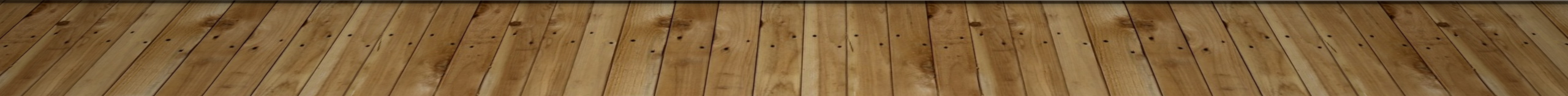 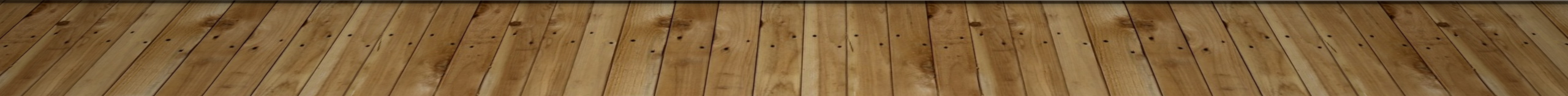 KapłAn Diabła
Wydany w 2003 zbiór esejów i innych tekstów brytyjskiego biologa Richarda Dawkinsa. Składa się z 32 esejów omawiających tak zróżnicowane tematy jak pseudonauka, determinizm genetyczny, memetyka, terroryzm, religia i kreacjonizm. Tytuł książki jest nawiązaniem do cytatu z Darwina wyrażającego jego brak zaufania do koncepcji „doskonałego świata” zaprojektowanego przez Boga: 
„Jaką książkę mógłby napisać kapłan diabła o tym niezgrabnym, marnotrawnym, nieudolnym i przerażająco okrutnym dziele natury!” 
Karol Darwin
Nieskończone światy janeKristin Cashore
Powieść dla nastolatków.
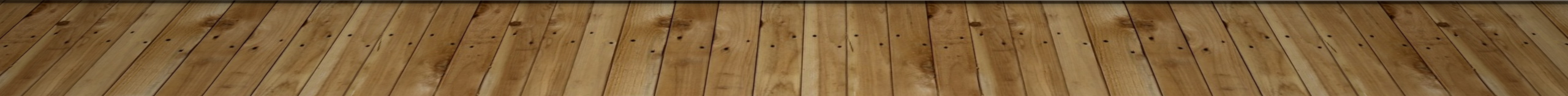 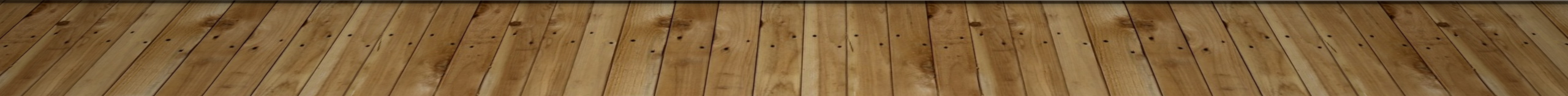 Nieskończone światy Jane7 miejsce na liście bestsellerów nyt
Osiemnastoletnia Jane, na zaproszenie swojej byłej korepetytorki, przybywa do posiadłości rodziny Trashów na coroczną galę. Dom, wypełniony po brzegi cennymi artefaktami i dziełami sztuki, jest kwintesencją luksusu, a przepych wylewa się zeń drzwiami i oknami. W pewnej chwili okazuje się, że dwa dzieła sztuki ‒ obraz Vermeera i rzeźbę Brancusiego ‒ skradziono.Zaczyna się poszukiwanie, a cała akcja jest uzależniona od decyzji podjętych przez Jane. W zależności od tego, którą decyzję bohaterka podejmie, jej losy potoczą się inaczej...
Szpilki za milionIzabela  Szylko
Komedia kryminalna.
Szpilki za milion
Zakręcona komedia kryminalna Uczciwy złodziej, perfidna celebrytka i oszukany kochanek – to musi być mieszanka wybuchowa! Jacek Sparowski tego samego dnia traci pracę, dziewczynę i dach nad głową. Kiedy wynajmuje pokój u ciotki przyjaciela i zostaje zatrudniony w nowej firmie, wydaje się, że pech wreszcie przestanie go prześladować. Ale prawdziwe kłopoty dopiero się zaczynają….
W tym miesiącu to tyle...
Jeśli zainteresowała Cię któraś z prezentowanych pozycji - zapraszam do biblioteki szkolnej (po wcześniejszym umówieniu się) te i inne książki są do Waszej dyspozycji.
Dziękuję za uwagę
Katarzyna Kraszewska